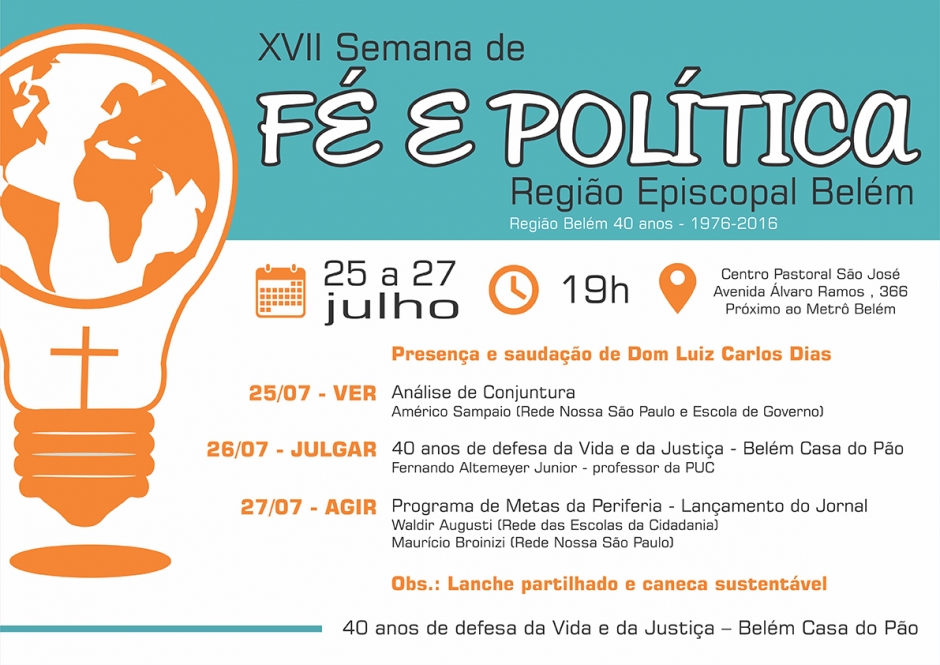 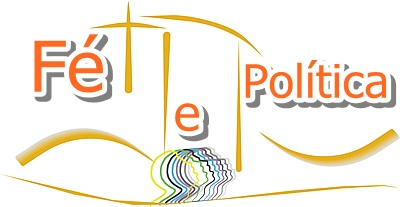 Mística Inicial
27/07/2016
Agir – Programa de Metas da Periferia
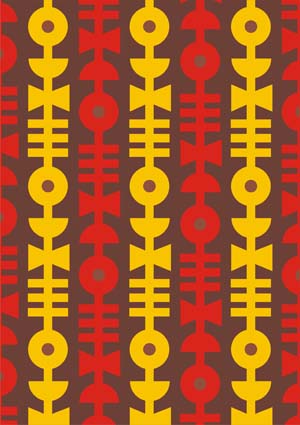 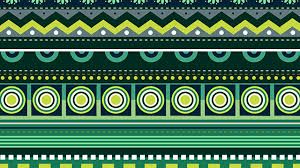 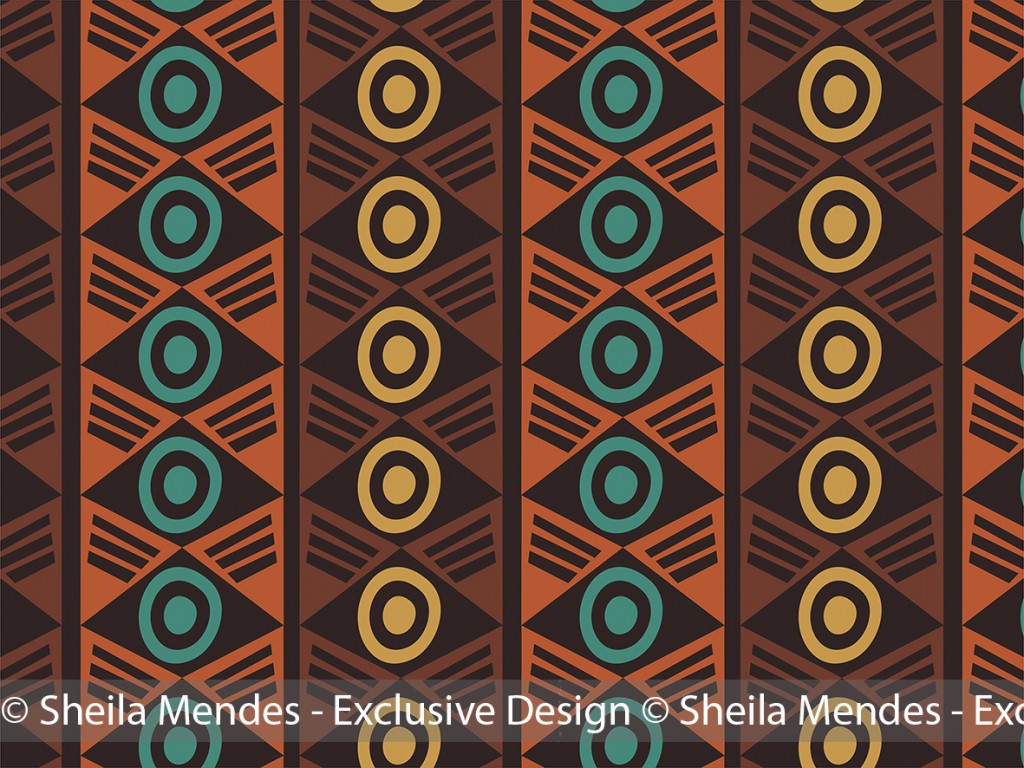 Ó LUZ DO SENHOR, QUE VEM SOBRE A TERRA. INUNDA MEU SER. PERMANECE EM NÓS.
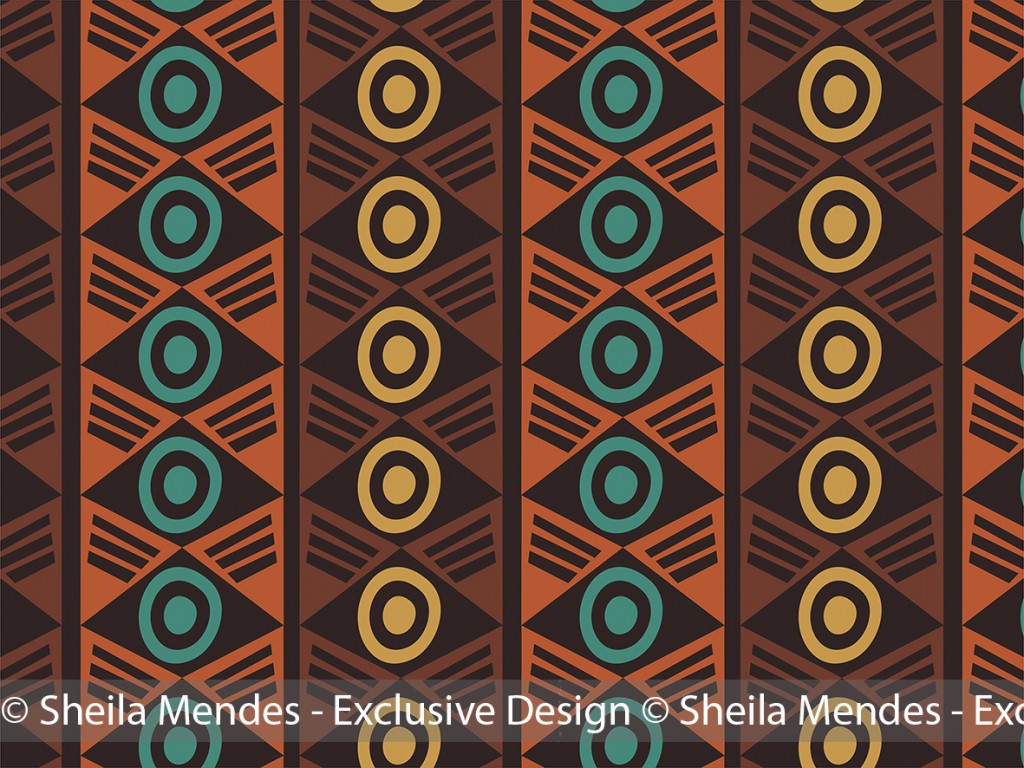 Tua palavra é lâmpada para os meus pés, Senhor
Lâmpada para os meus pés, Senhor 
Luz para o meu caminho(2x)
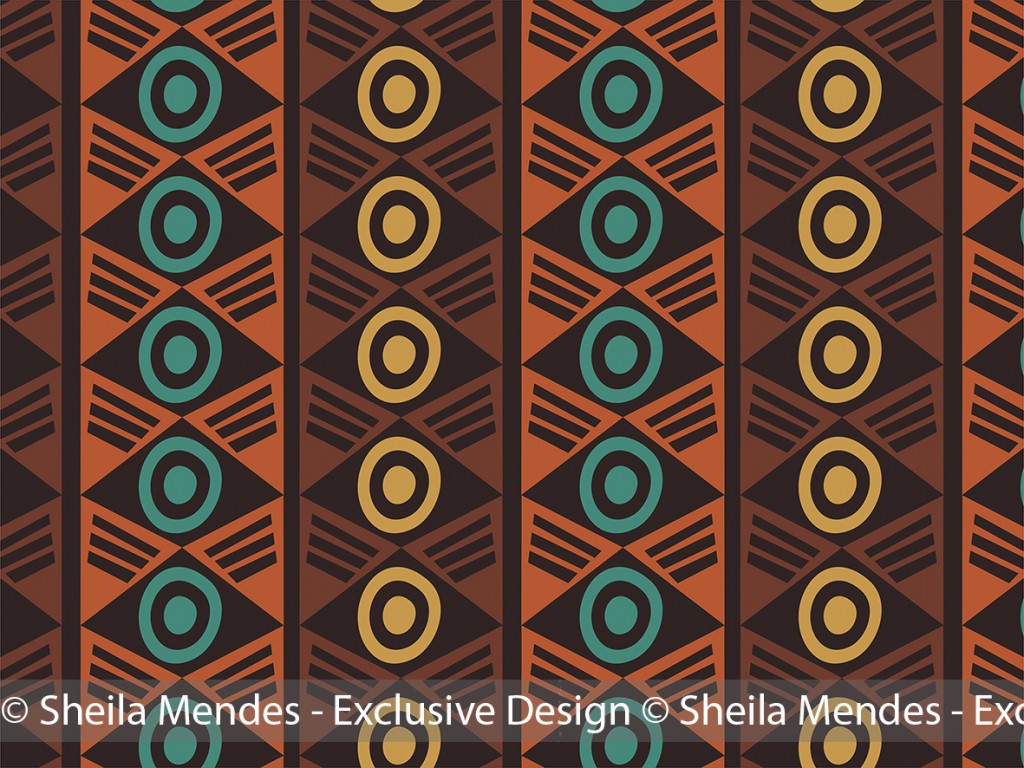 Evangelho Mt 16,5-12
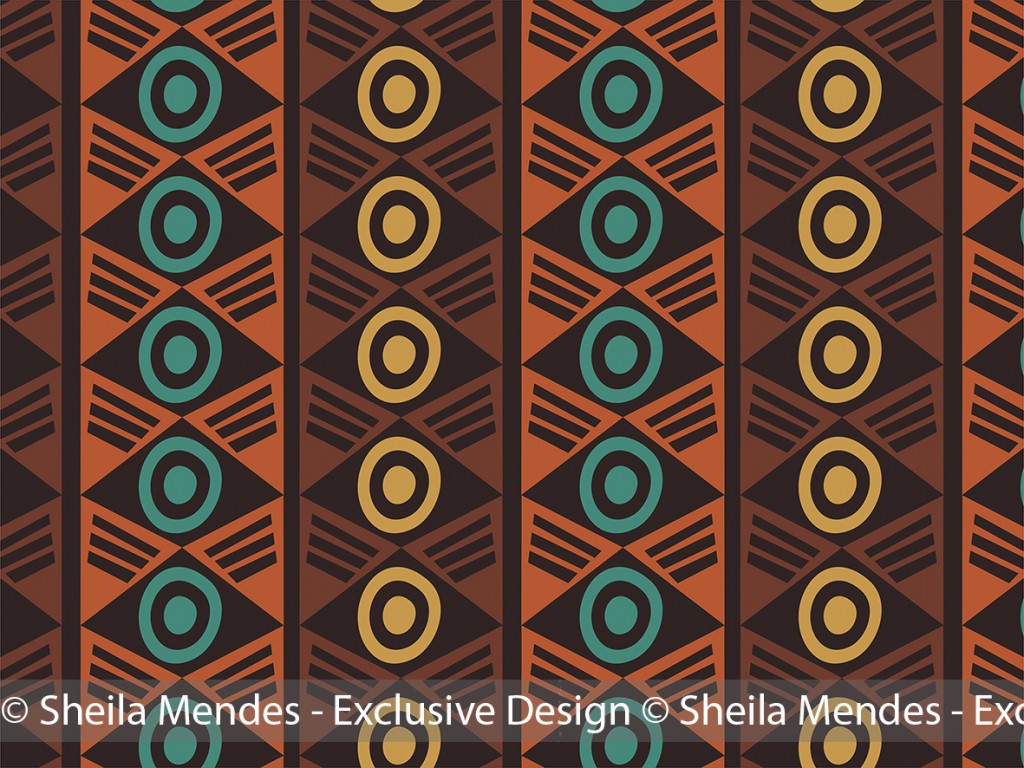 Seu nome é Jesus Cristo e passa fome
E grita pela boca dos famintos
E a gente quando vê passa adiante
Às vezes pra chegar depressa a igreja

Seu nome é Jesus Cristo e está sem casa
E dorme pelas beiras das calçadas
E a gente quando vê aperta o passo
E diz que ele dormiu embriagado

Entre nós está e não O conhecemos
Entre nós está e nós O desprezamos
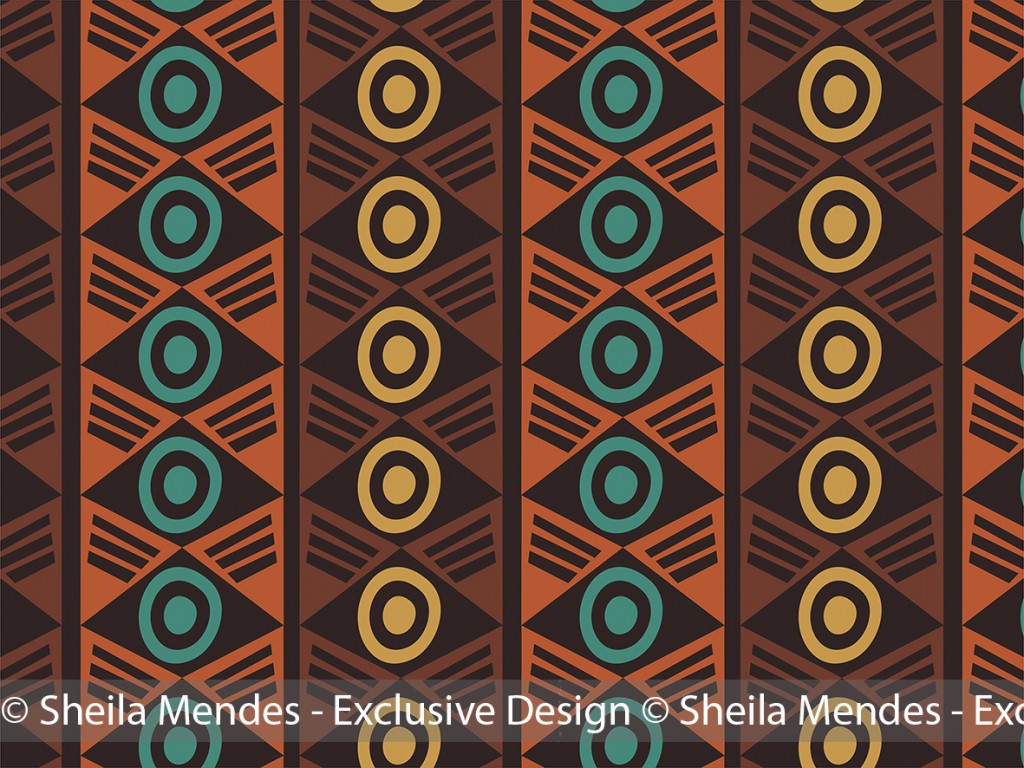 Seu nome é Jesus Cristo e é analfabeto
E vive mendigando um subemprego
E a gente quando vê, diz: "é um à toa
Melhor que trabalhasse e não pedisse“

Seu nome é Jesus Cristo e está banido
Das rodas sociais e das igrejas
Porque d'Ele fizeram um Rei potente
Enquanto Ele vive como um pobre

Entre nós está e não O conhecemos
Entre nós está e nós O desprezamos
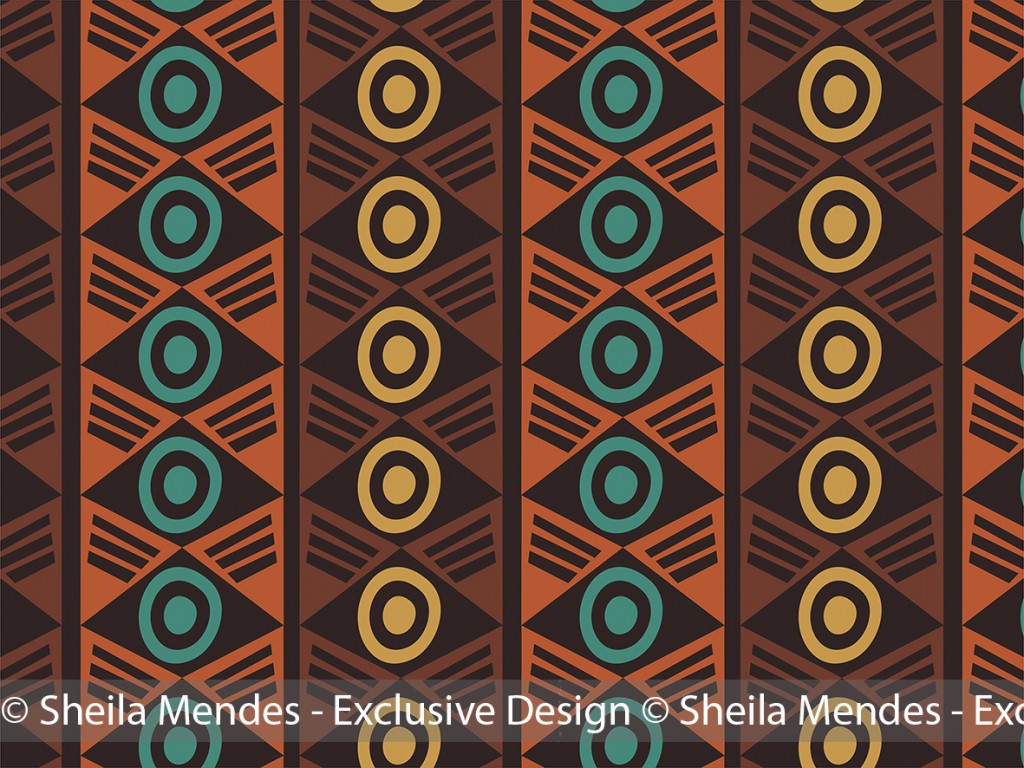 Seu nome é Jesus Cristo e está doente
E vive atrás das grades da cadeia
E nós tão raramente vamos vê-lo
Dizemos que ele é um marginal

Seu nome é Jesus Cristo e anda sedento
Por um mundo de Amor e de Justiça
Mas logo que contesta pela Paz
A ordem o obriga a ser de guerra

Entre nós está e não O conhecemos
Entre nós está e nós O desprezamos
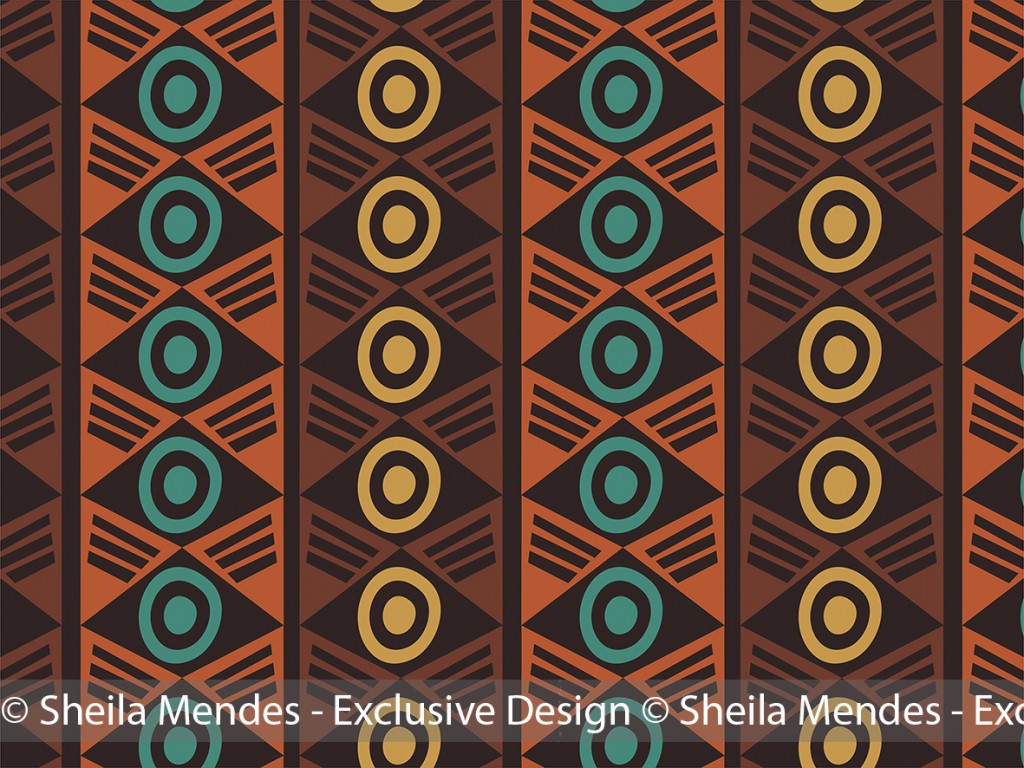 Seu nome é Jesus Cristo e é difamado
E vive nos imundos meretrícios
Mas muitos o expulsam da cidade
Com medo de estender a mão a ele

Seu nome é Jesus Cristo e é todo homem
E vive neste mundo ou quer viver
Pois pra Ele não existem mais fronteiras
Só quer fazer de todos nós irmãos

Entre nós está e não O conhecemos
Entre nós está e nós O desprezamos
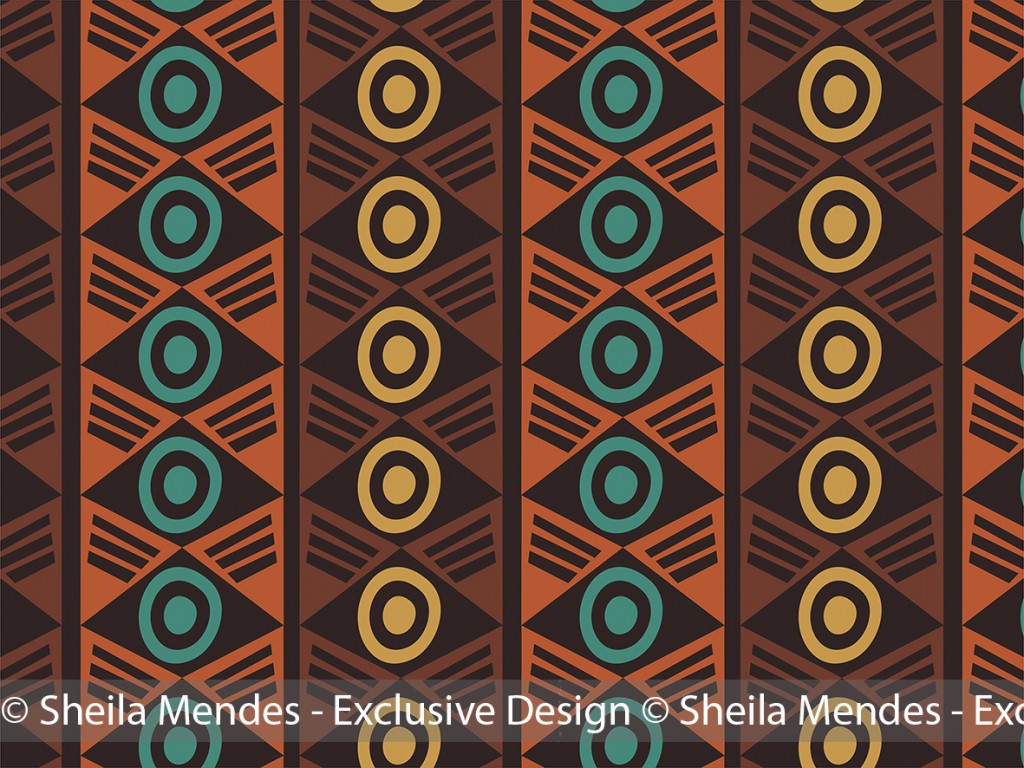 Evangelho – Mt 13, 33
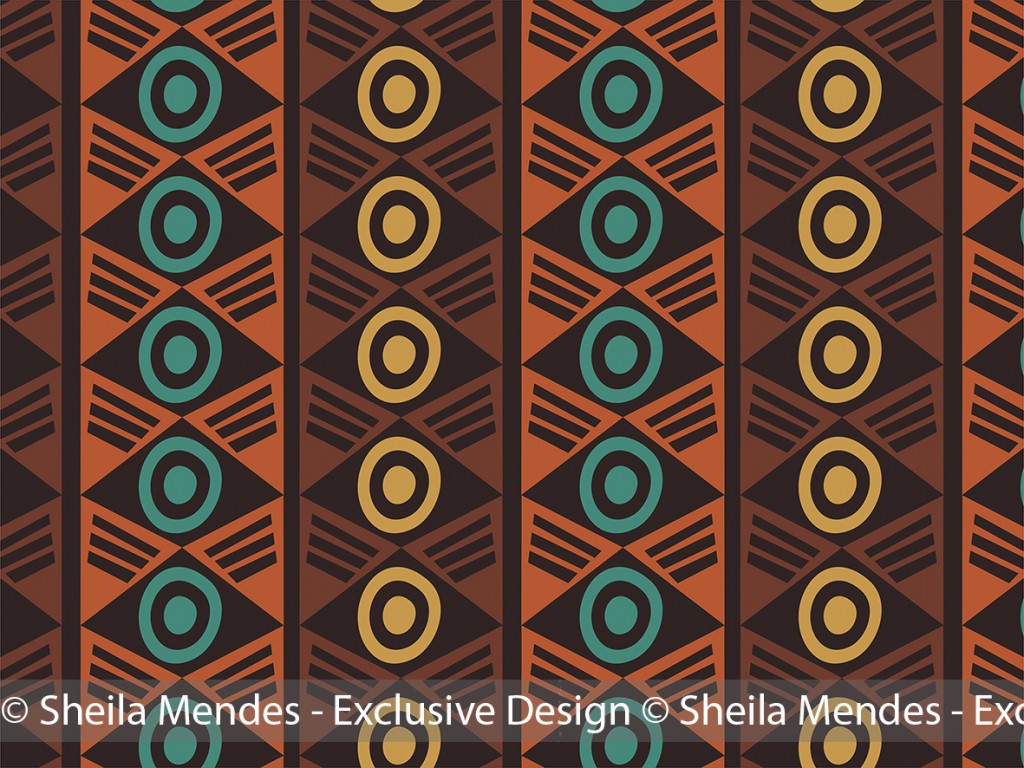 Debulhar o trigo
Recolher cada bago do trigo
Forjar no trigo o milagre do pão
E se fartar de pão

Decepar a cana
Recolher a garapa da cana
Roubar da cana a doçura do mel
Se lambuzar de mel

Afagar a terra
Conhecer os desejos da terra
Cio da terra, propícia estação
E fecundar o chão
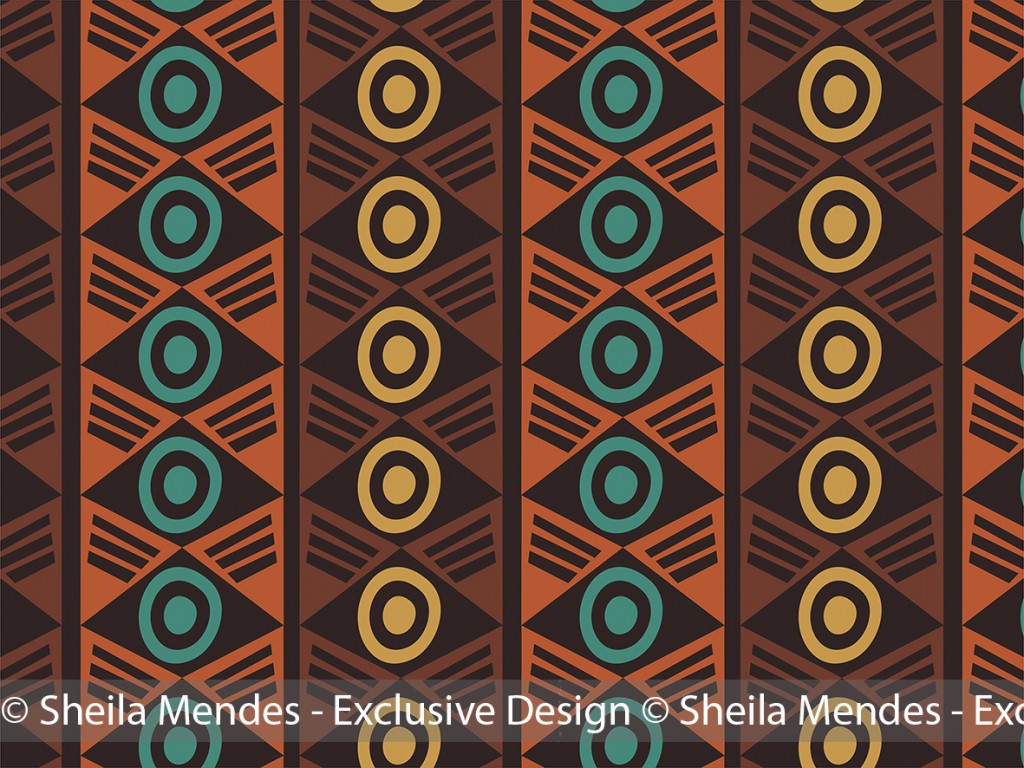 Põe a semente na terra,
Não será em vão…
Não te preocupes a colheita,
Plantas para o irmão...

Toda semente é um anseio de comunicar,
E toda fala é uma forma da gente se dar.

Todo tijolo é um anseio de edificar,
Toda obra é uma forma da gente se dar.
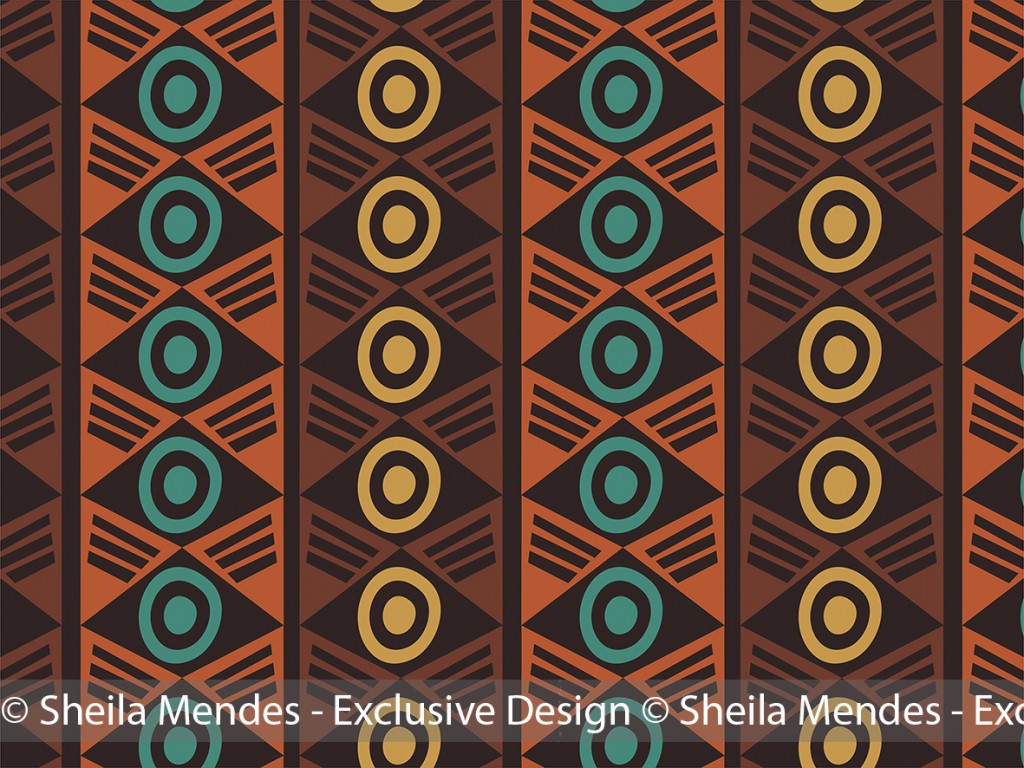 Pai nosso, dos pobres marginalizados
Pai nosso, dos mártires, dos torturados
Teu nome é santificado naqueles que morrem defendendo a vida
Teu nome é glorificado, quando a justiça é nossa medida
Teu reino é de liberdade, de fraternidade, paz e comunhão
Maldita toda a violência que devora a vida pela repressão
                   O, o, o, o, o, o, o, o
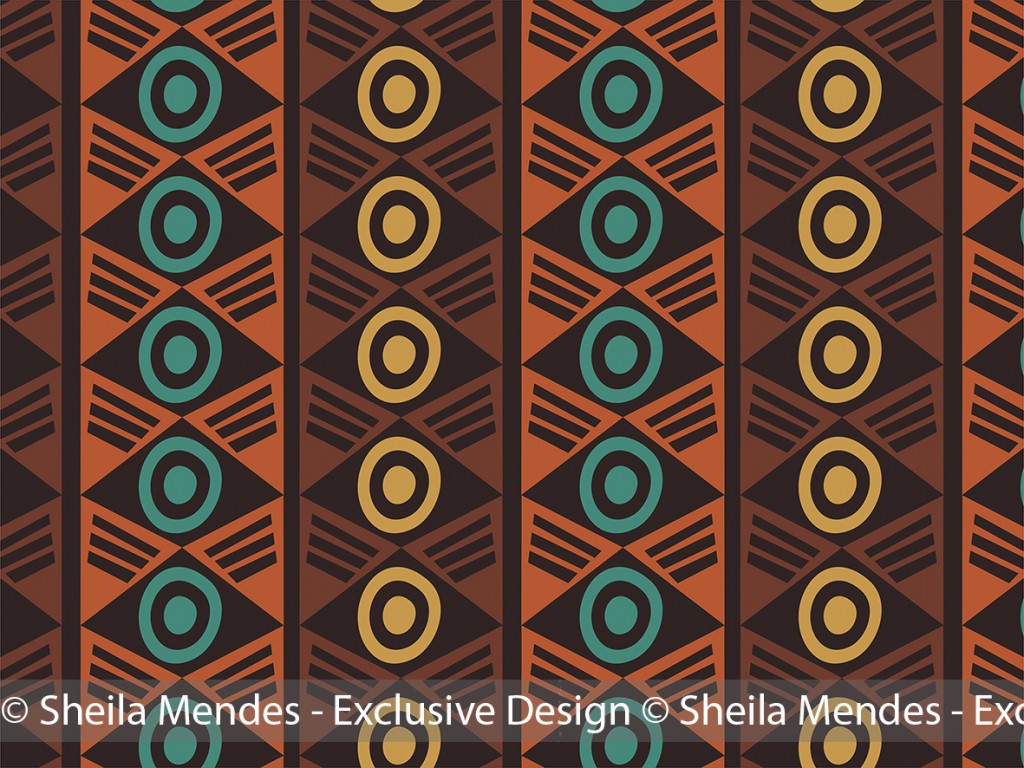 Queremos fazer tua vontade, és o verdadeiro Deus libertador
Não vamos seguir as doutrinas corrompidas pelo poder opressor
Pedimos-te o pão da vida, o pão da segurança, o pão das multidões
O pão que traz humanidade, que constrói o homem em vez de canhões
O, o, o, o, o, o, o, o
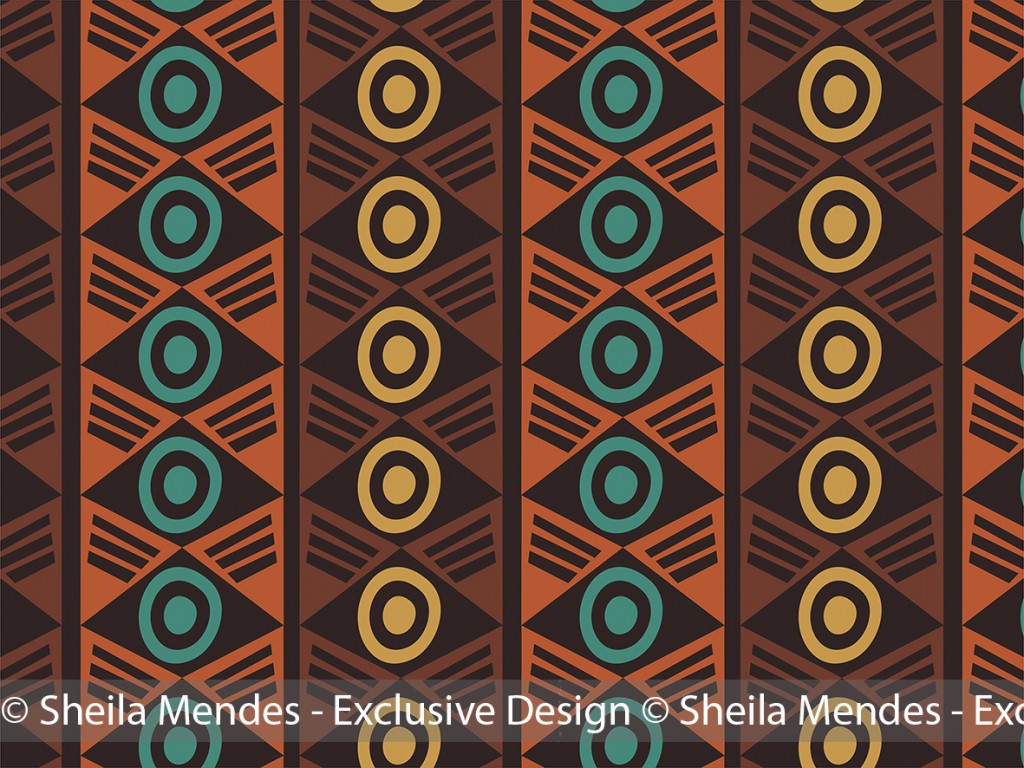 Perdoa-nos quando por medo ficamos calados diante da morte
Perdoa e destrói os reinos em que a corrupção é a lei mais forte
Protege-nos da crueldade, do esquadrão da morte, dos prevalecidos
Pai nosso revolucionário, parceiro dos pobres, Deus dos oprimidos
Pai nosso, revolucionário, parceiro dos pobres, Deus dos oprimidos
                 O, o, o, o, o, o, o, o
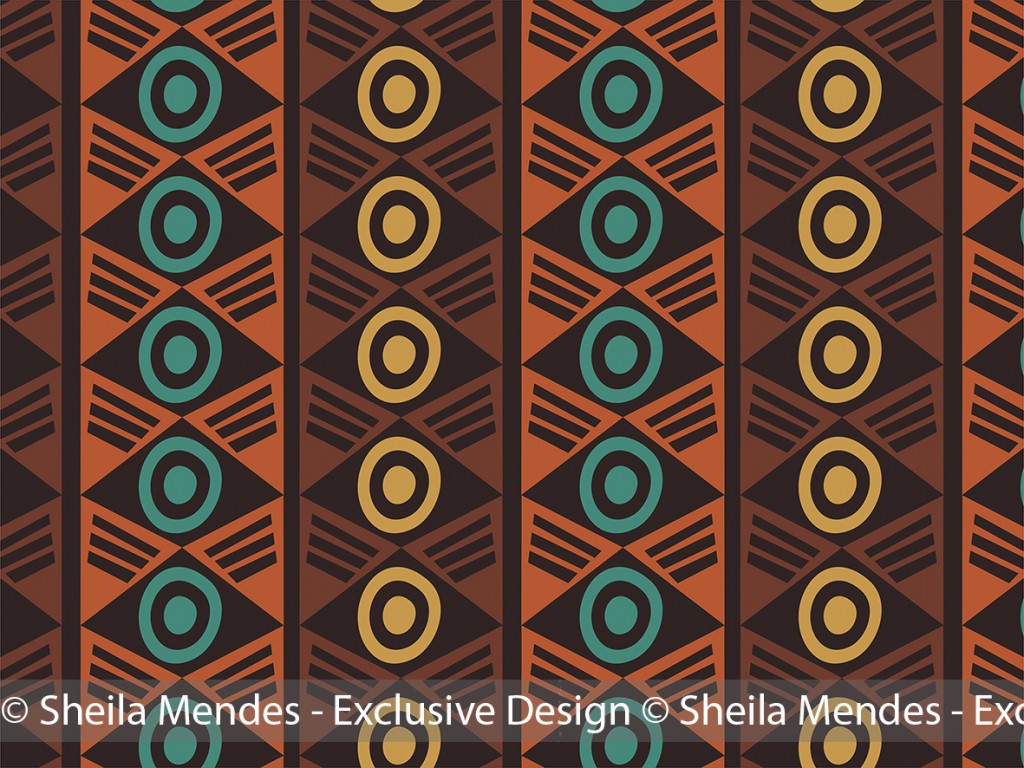 Pai nosso, dos pobres marginalizados
Pai nosso, dos mártires, dos torturados
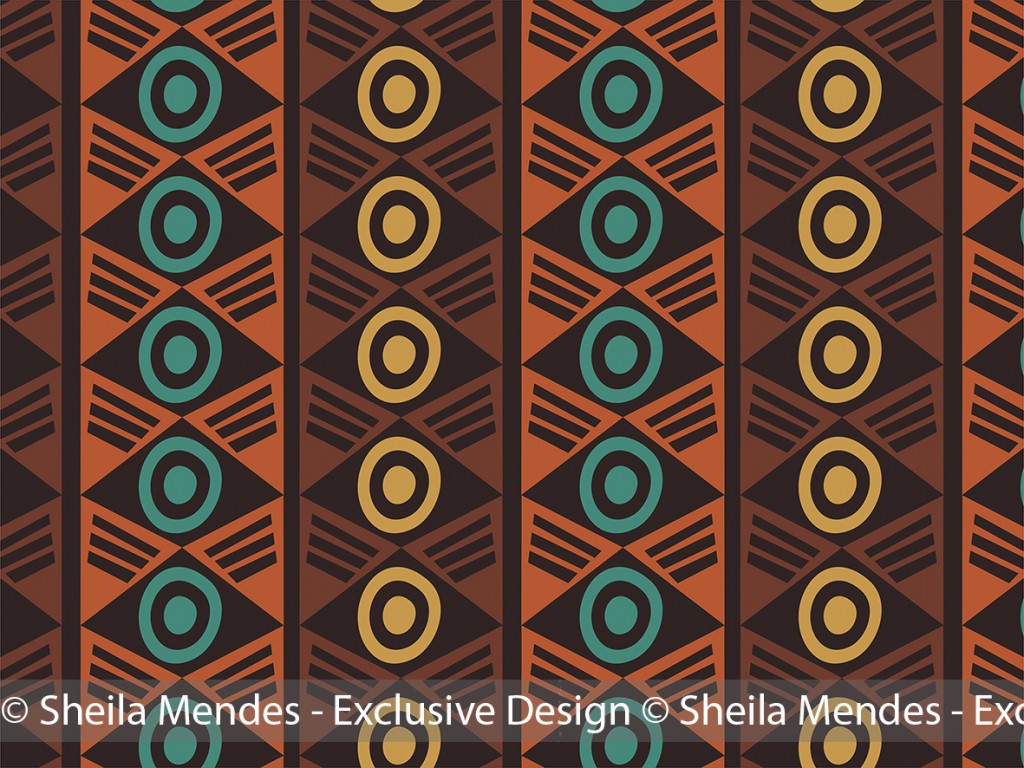 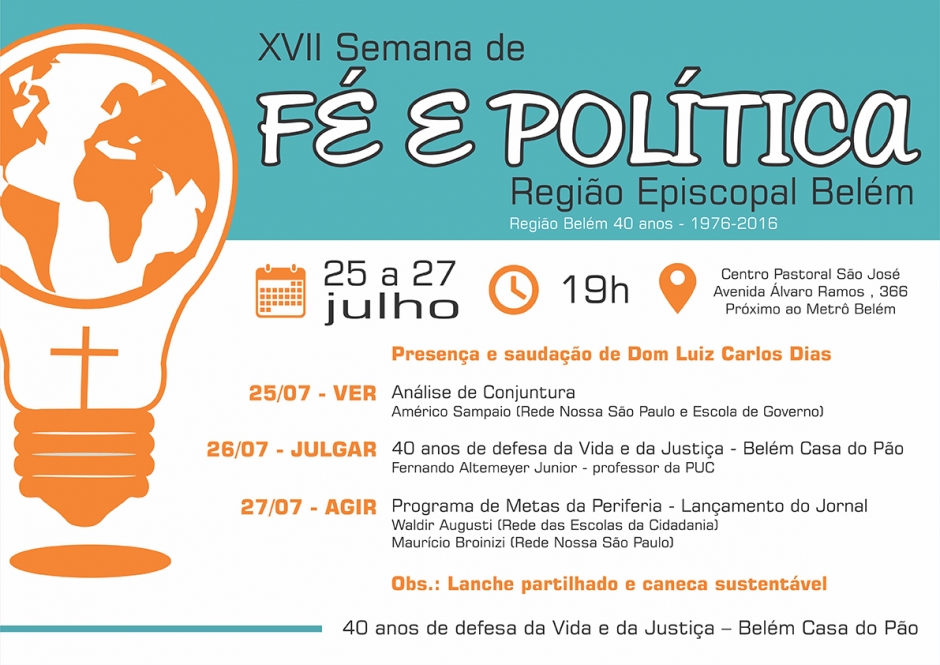